LinkedIn
Rachael Deja and Bryan Strawter
What is LinkedIn?
A Professional…
Platform
Social network
Playground
[Speaker Notes: - Used to build networks and gain connections]
What is LinkedIn?
A hybrid of 
Resume
Website
Facebook profile
Blog
[Speaker Notes: - Used to build networks and gain connections]
What is LinkedIn?
A complete presentation of who you are, what you’ve achieved and what you’ve done professionally.
[Speaker Notes: - Used to build networks and gain connections]
Fun Stats
LinkedIn since the last year has doubled its stock share prices. This July the share was as high as $208.53 versus last  August which was priced at $111.55
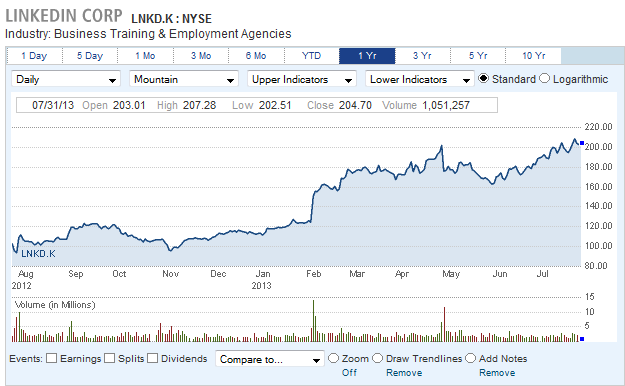 http://data.cnbc.com/quotes/LNKD/tab/2
3 Year look
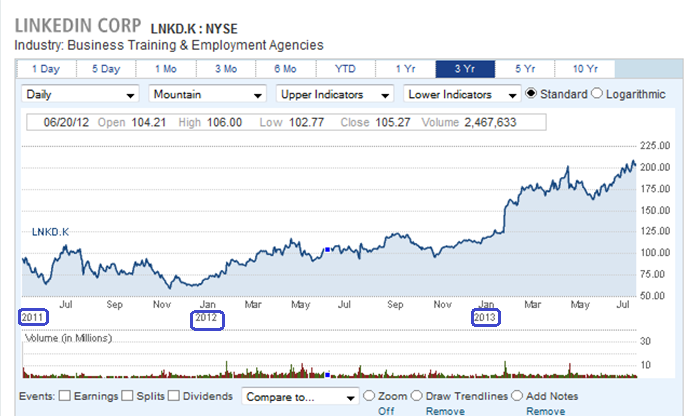 http://data.cnbc.com/quotes/LNKD/tab/2
Why the increase?
Some reasons for the increase in popularity in LinkedIn can vary from:
Increasing  need of  Information Technology in jobs today
Social Media feel to it that most of us are used to by now
Mostly used as an online public Resume for companies to browse at
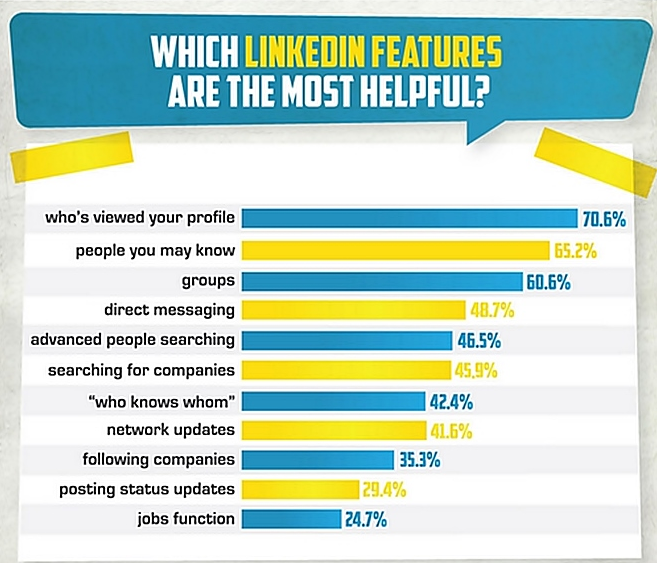 http://socialbarrel.com/wp-content/uploads/2013/07/The-Portrait-Of-A-LinkedIn-User-%E2%80%93-2013-Infographic.jpg
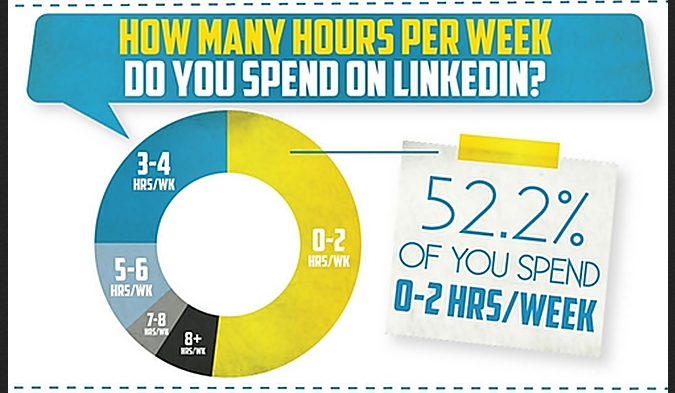 http://socialbarrel.com/wp-content/uploads/2013/07/The-Portrait-Of-A-LinkedIn-User-%E2%80%93-2013-Infographic.jpg
Social Media as a whole:
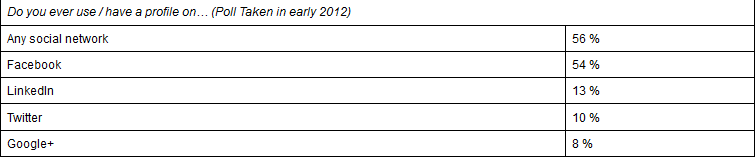 Social Media cont..
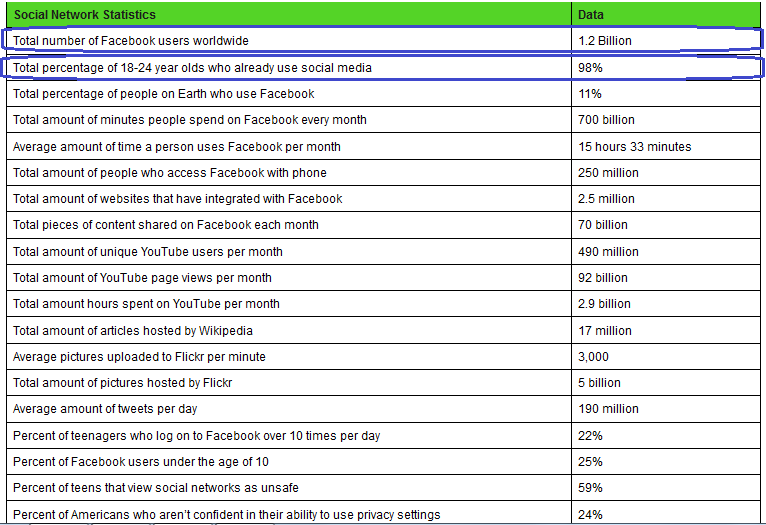 http://www.statisticbrain.com/social-networking-statistics/
How it Works
A profile reads like a professional resume where the focus is on education and experience.
How it Works
During the registration process you’ll be asked for….
Name
Email
Location
Current Employer
Past Employers
Education (College)
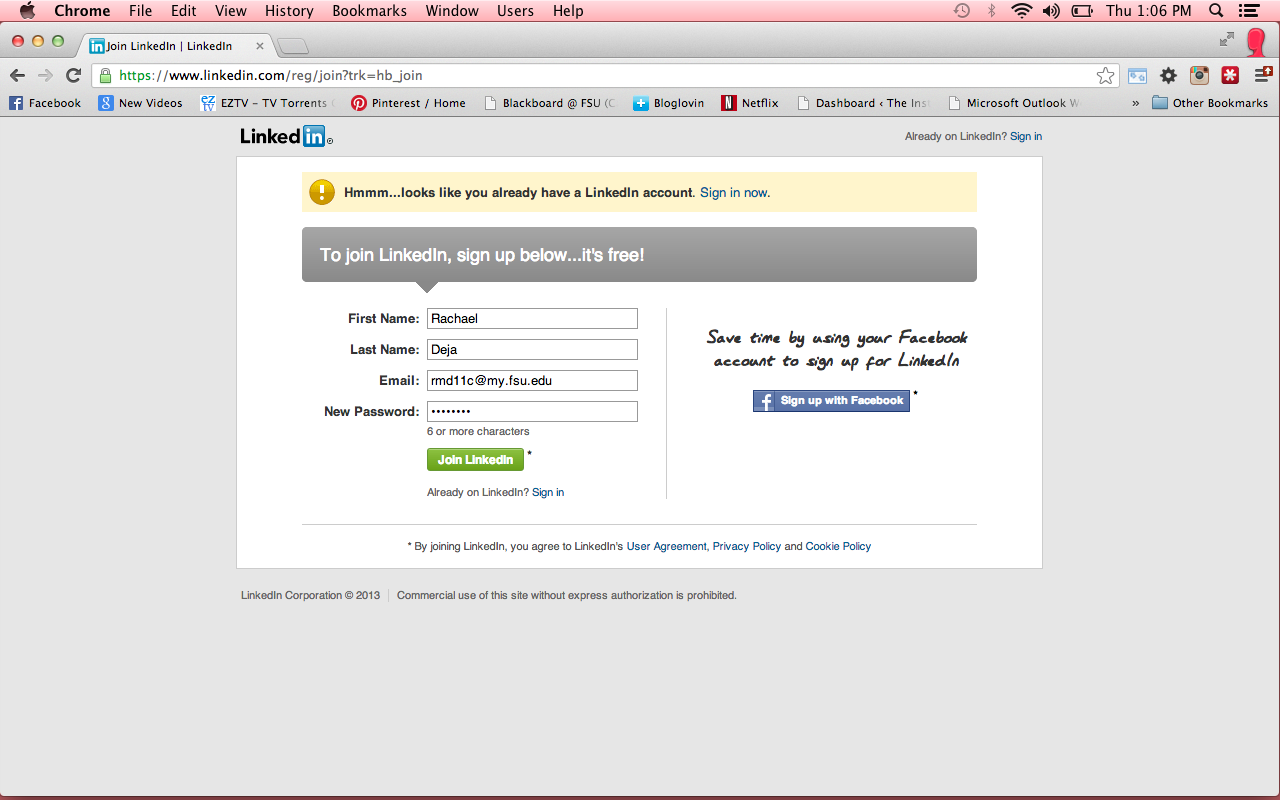 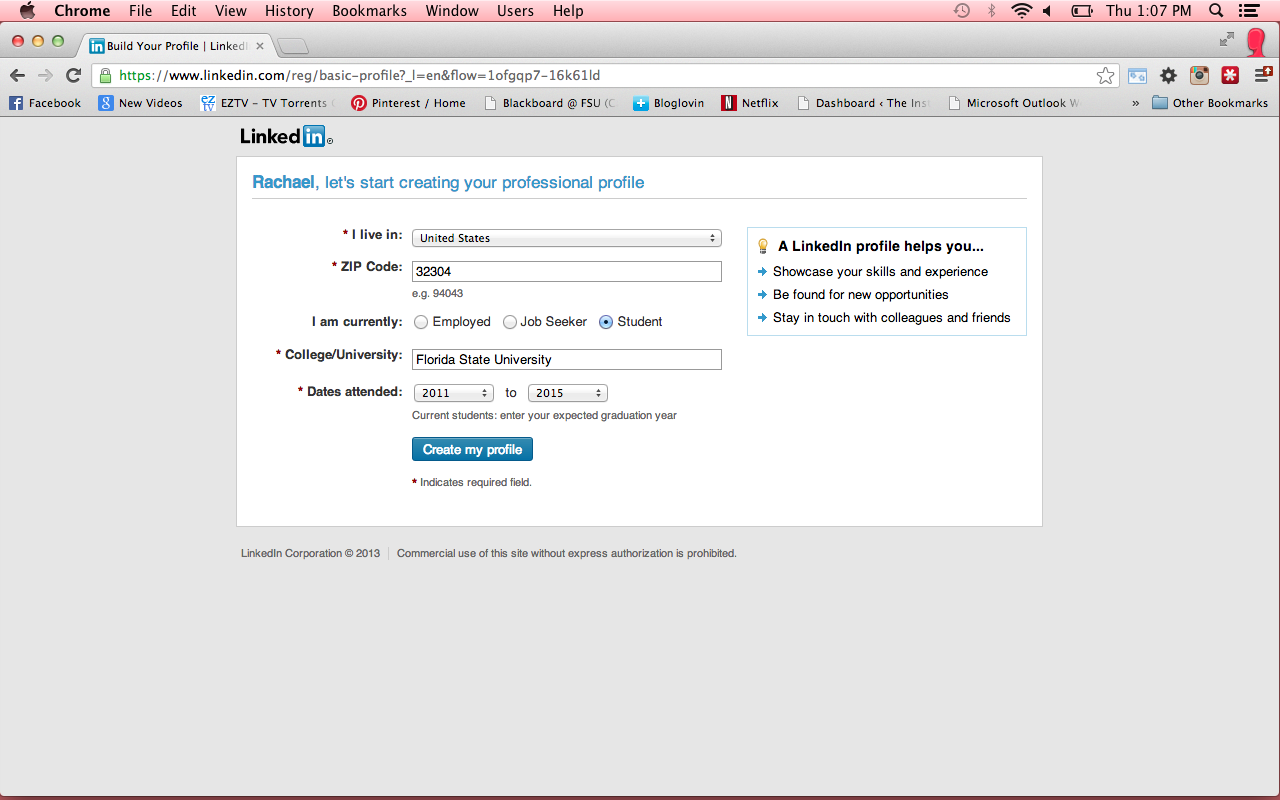 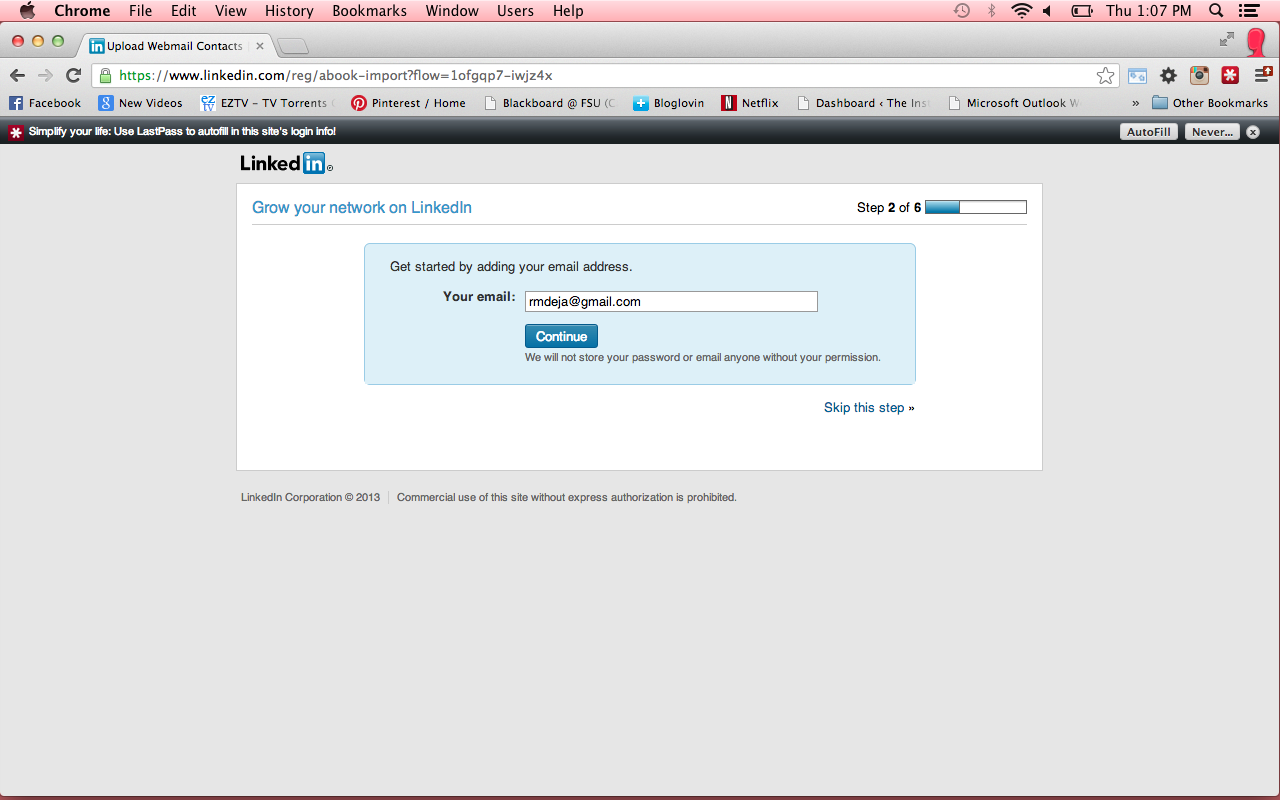 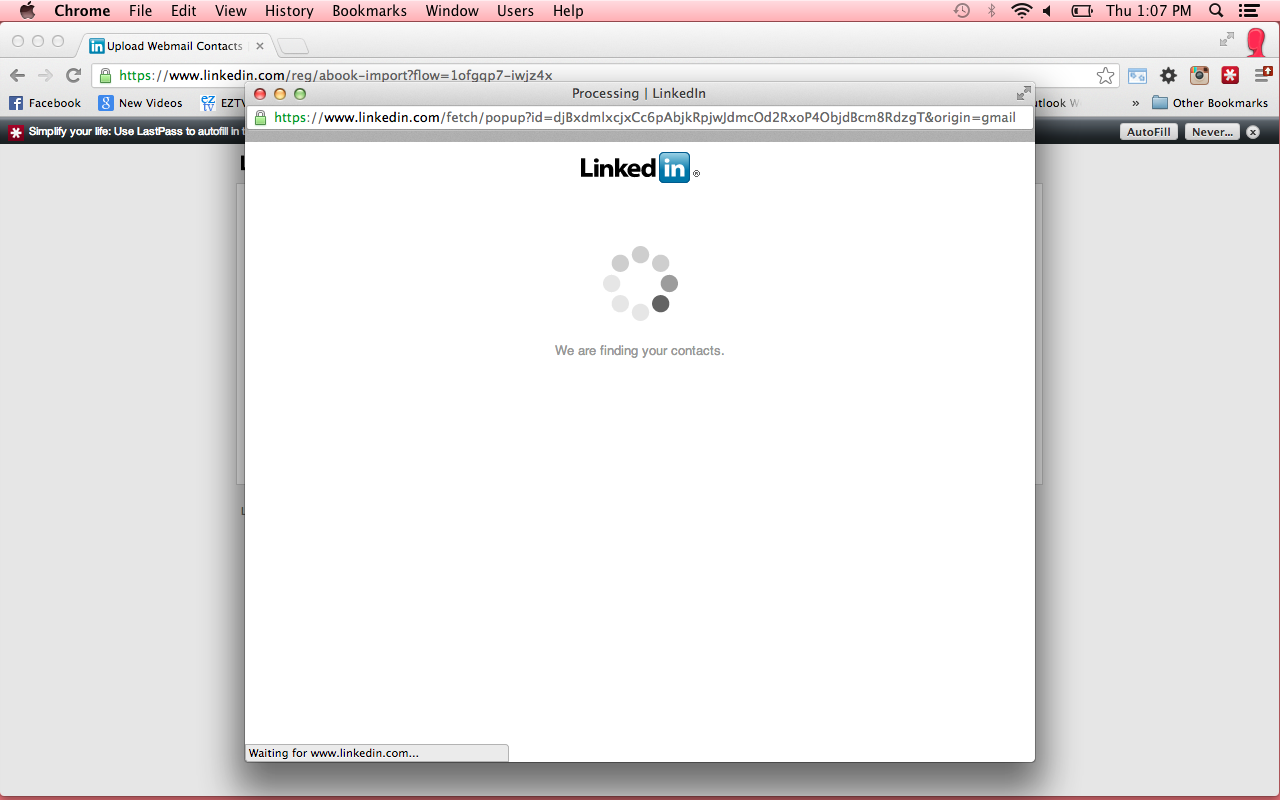 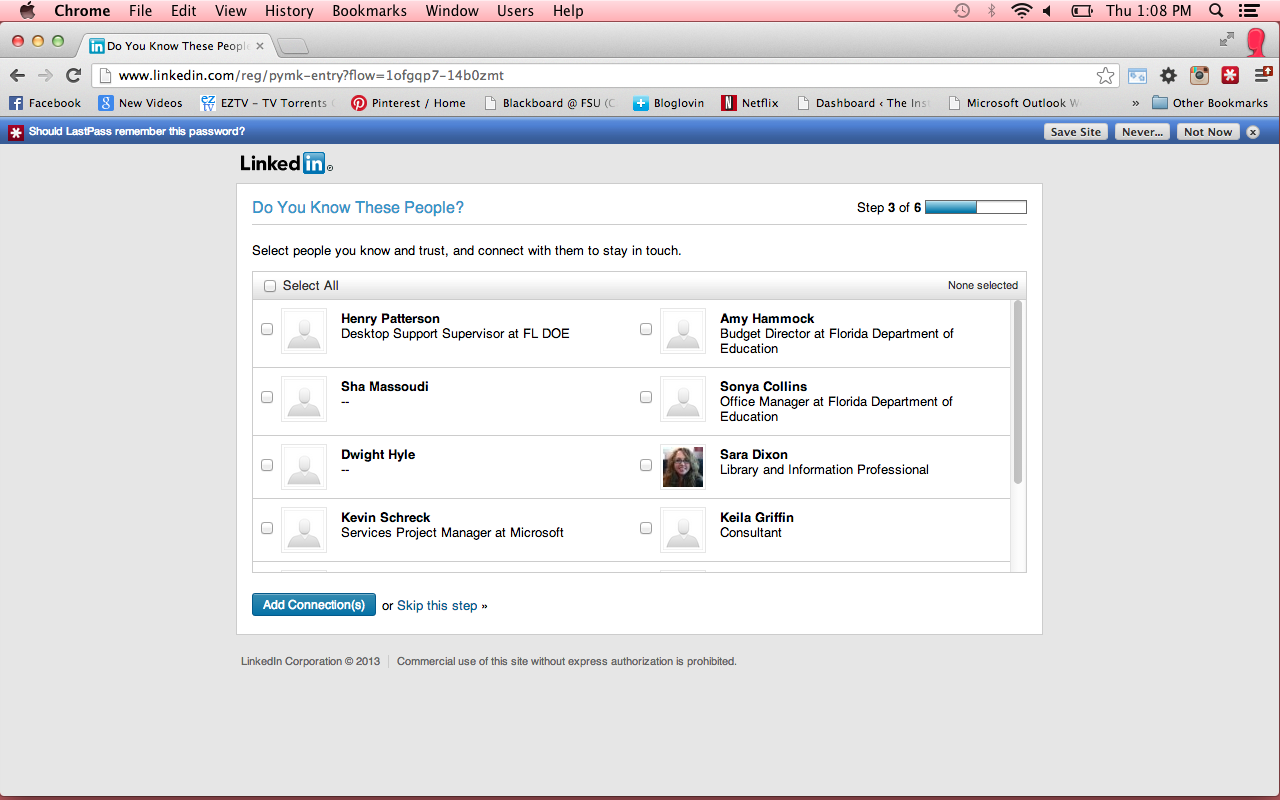 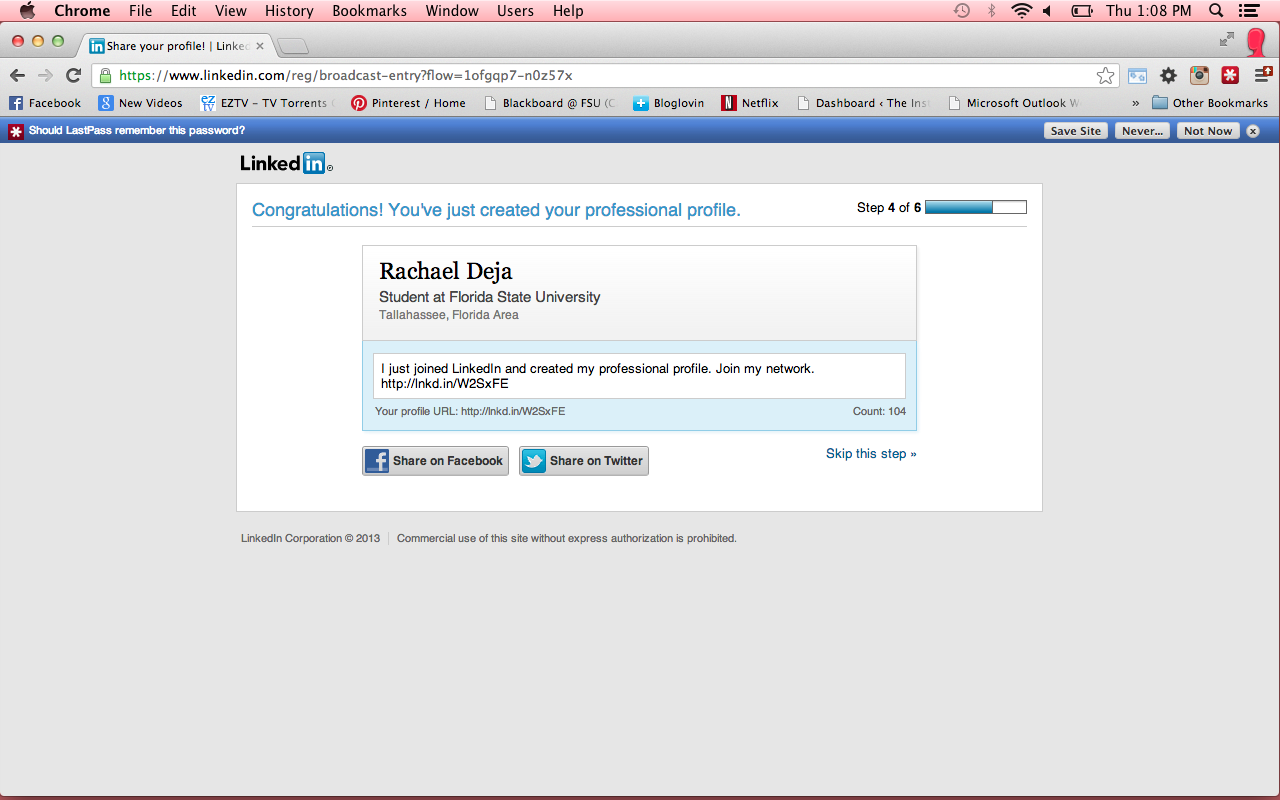 How it Works
Once registered, you will be asked for more detailed information on your profile.
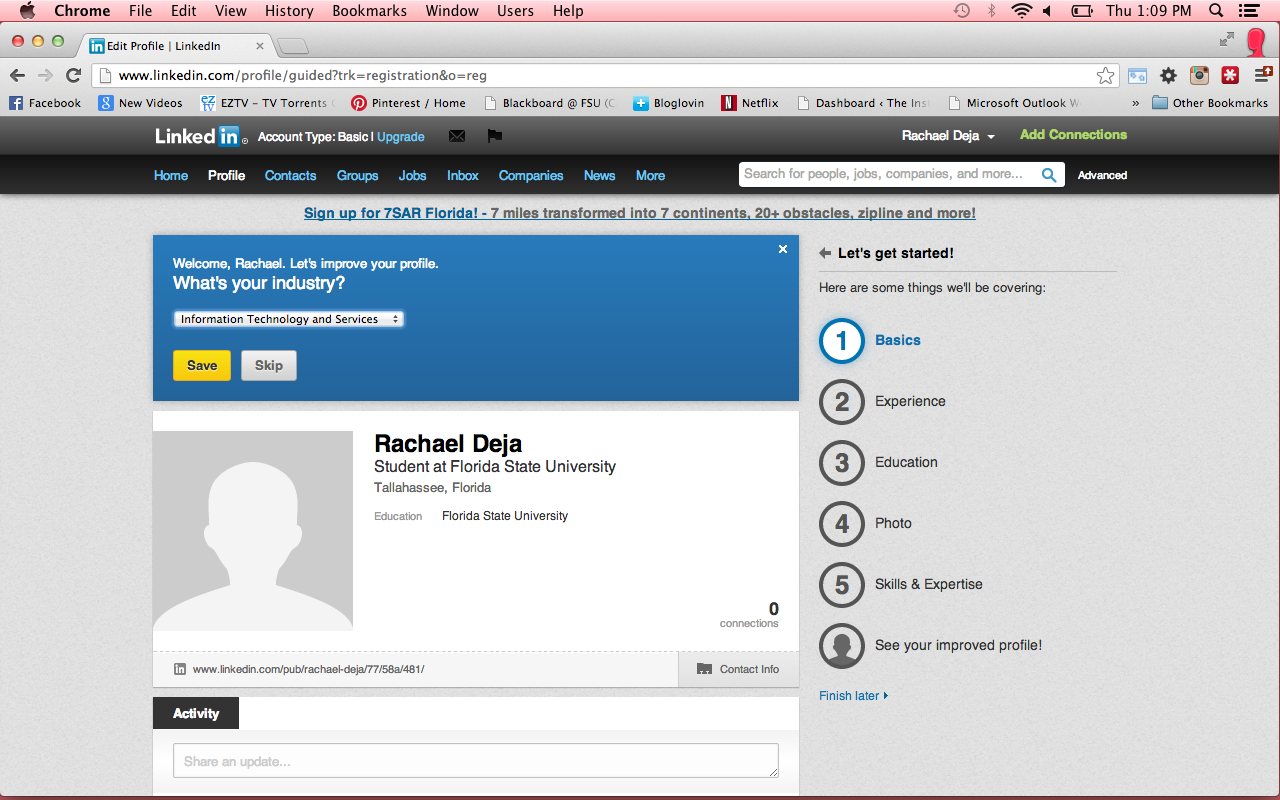 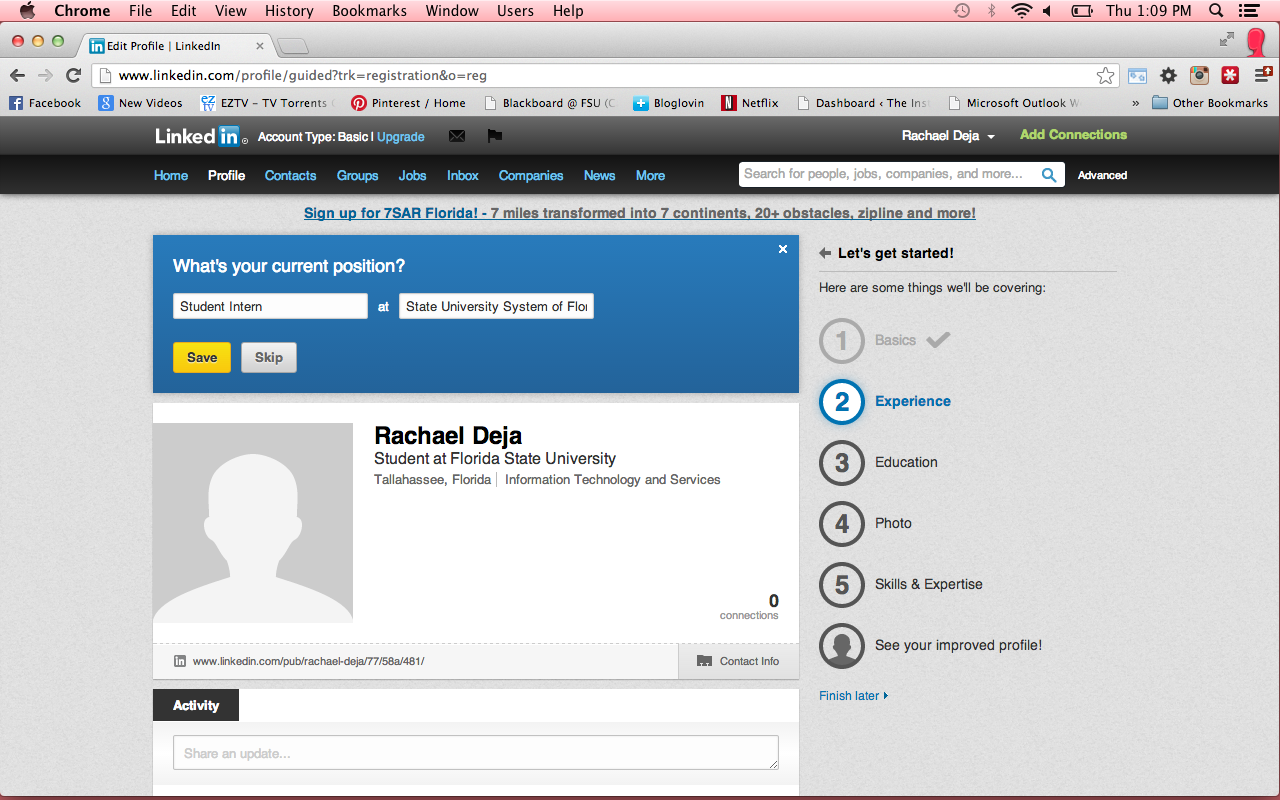 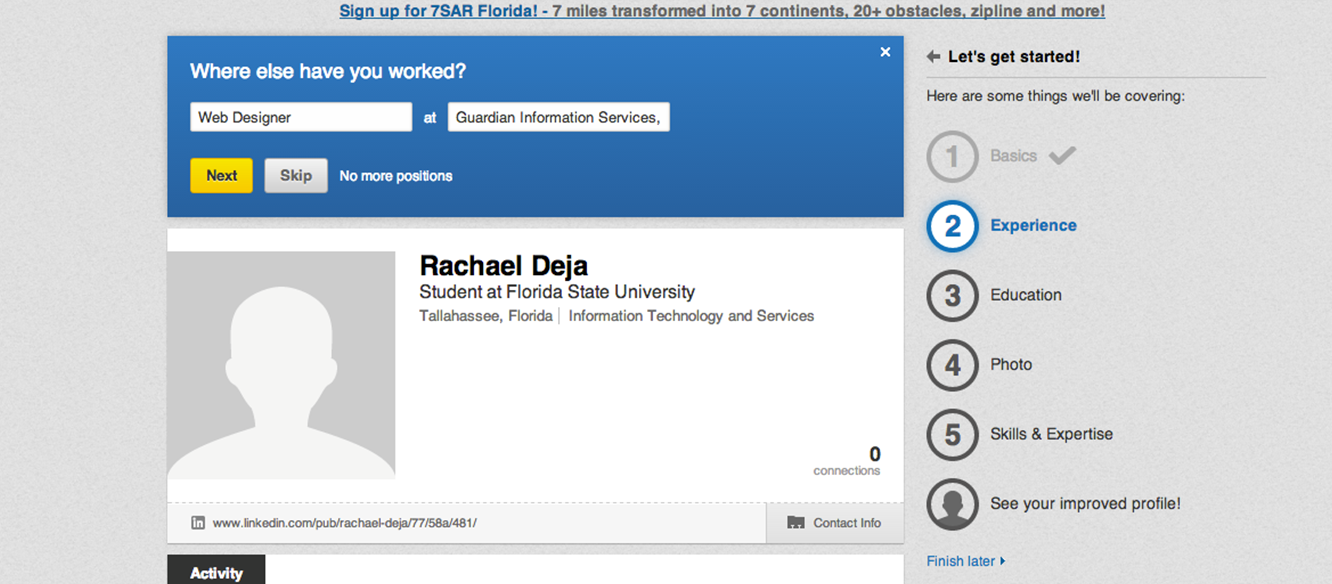 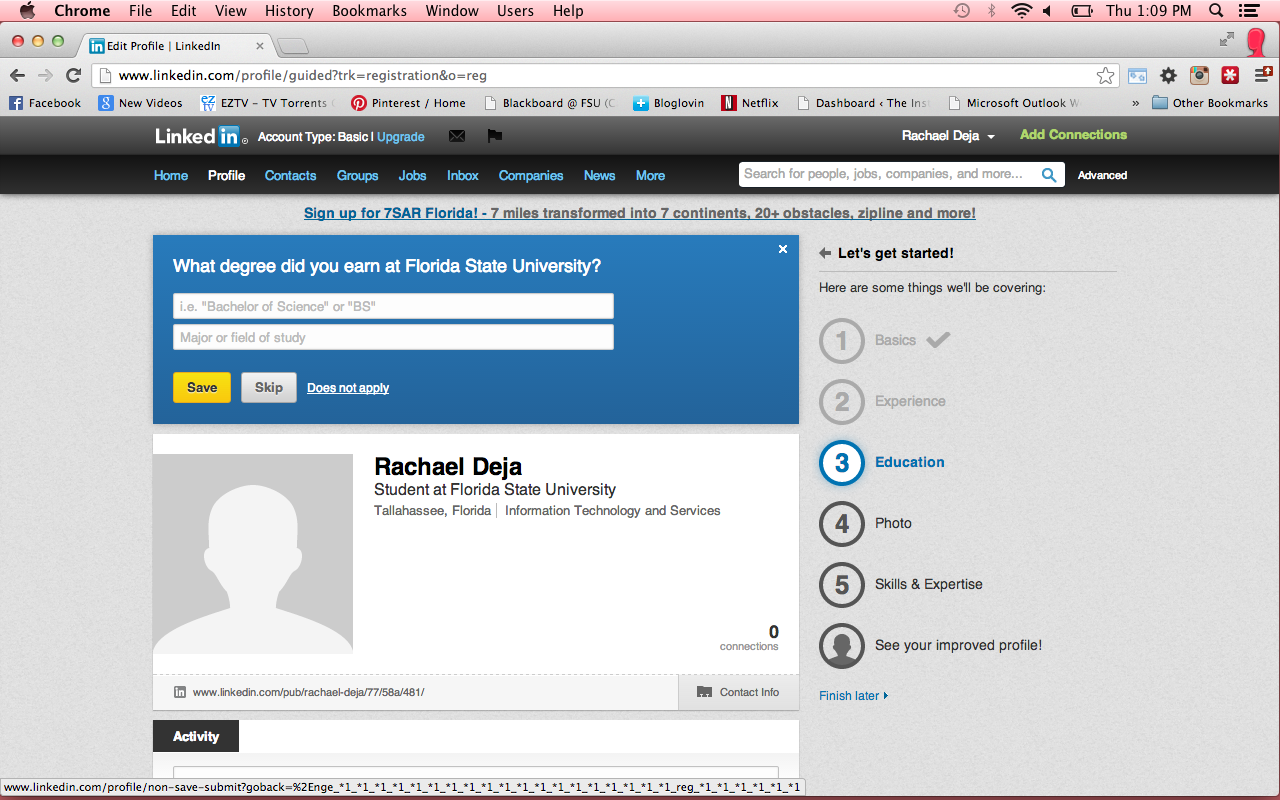 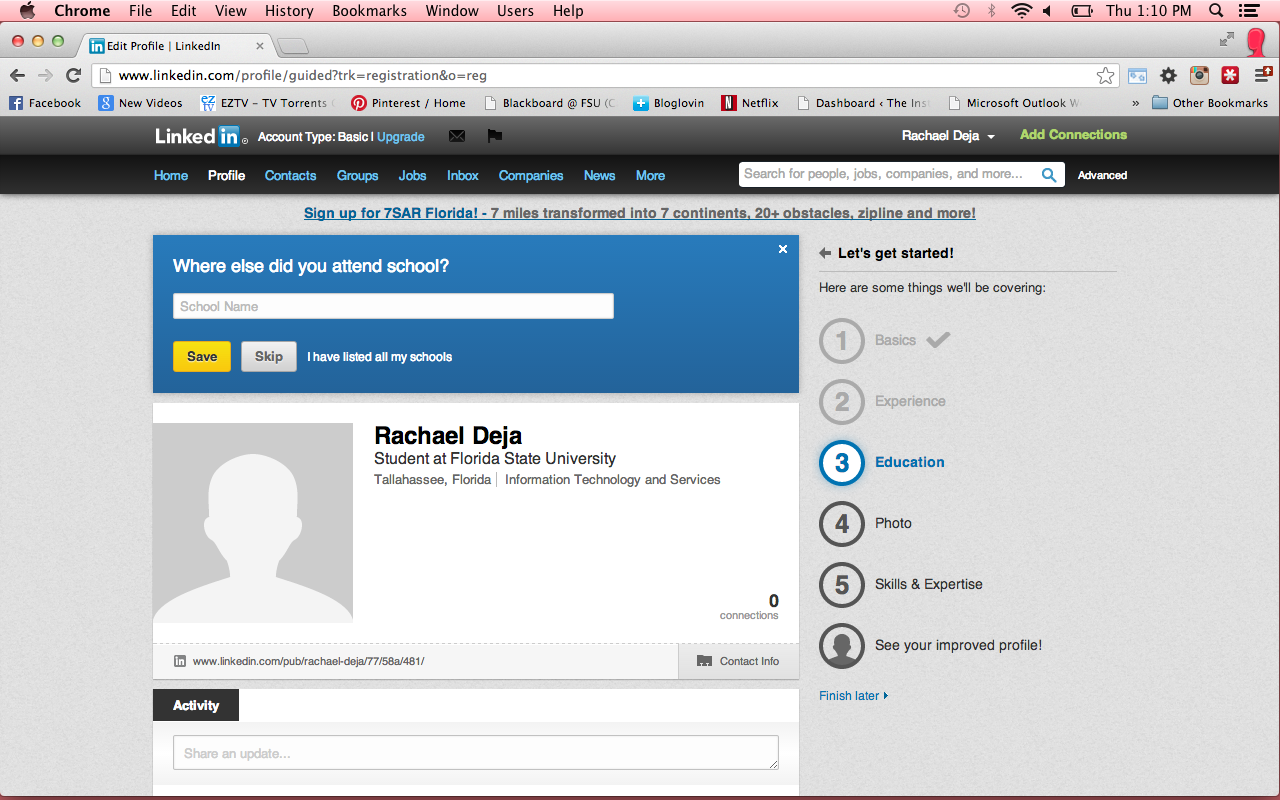 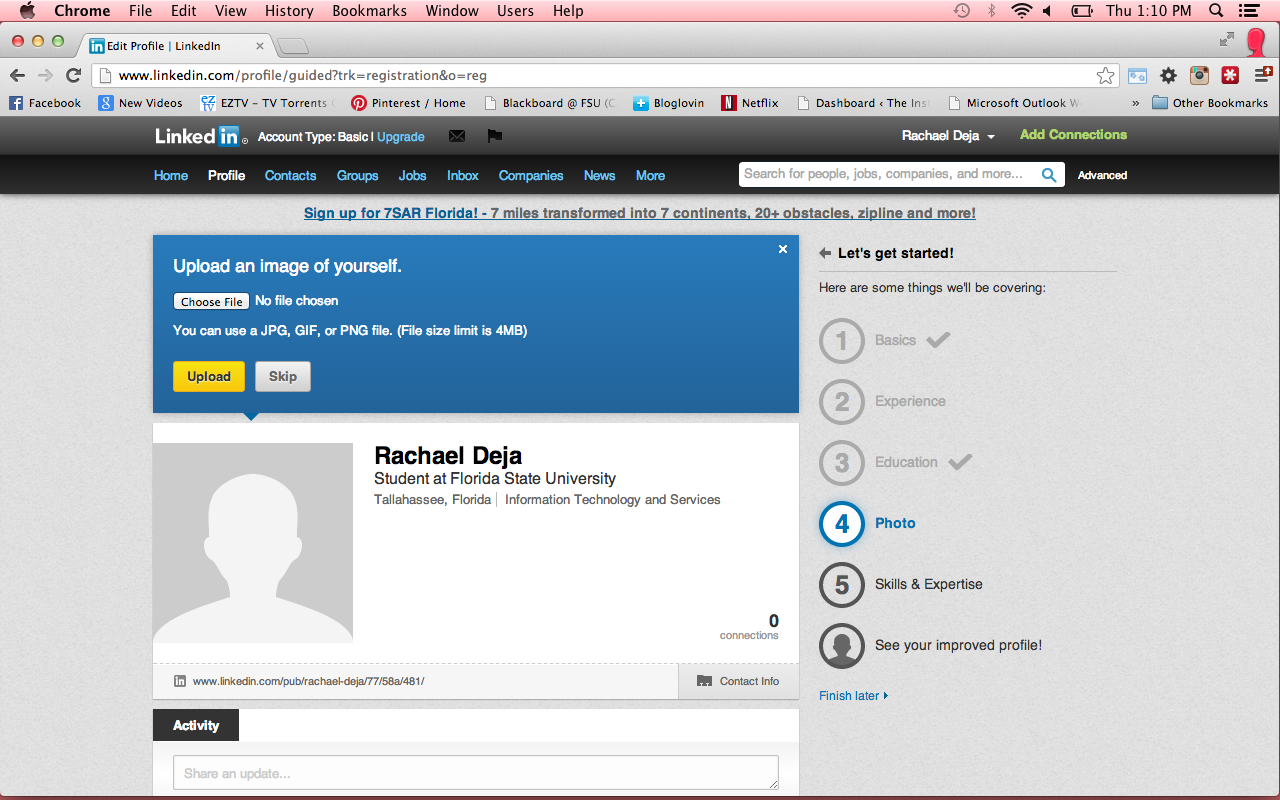 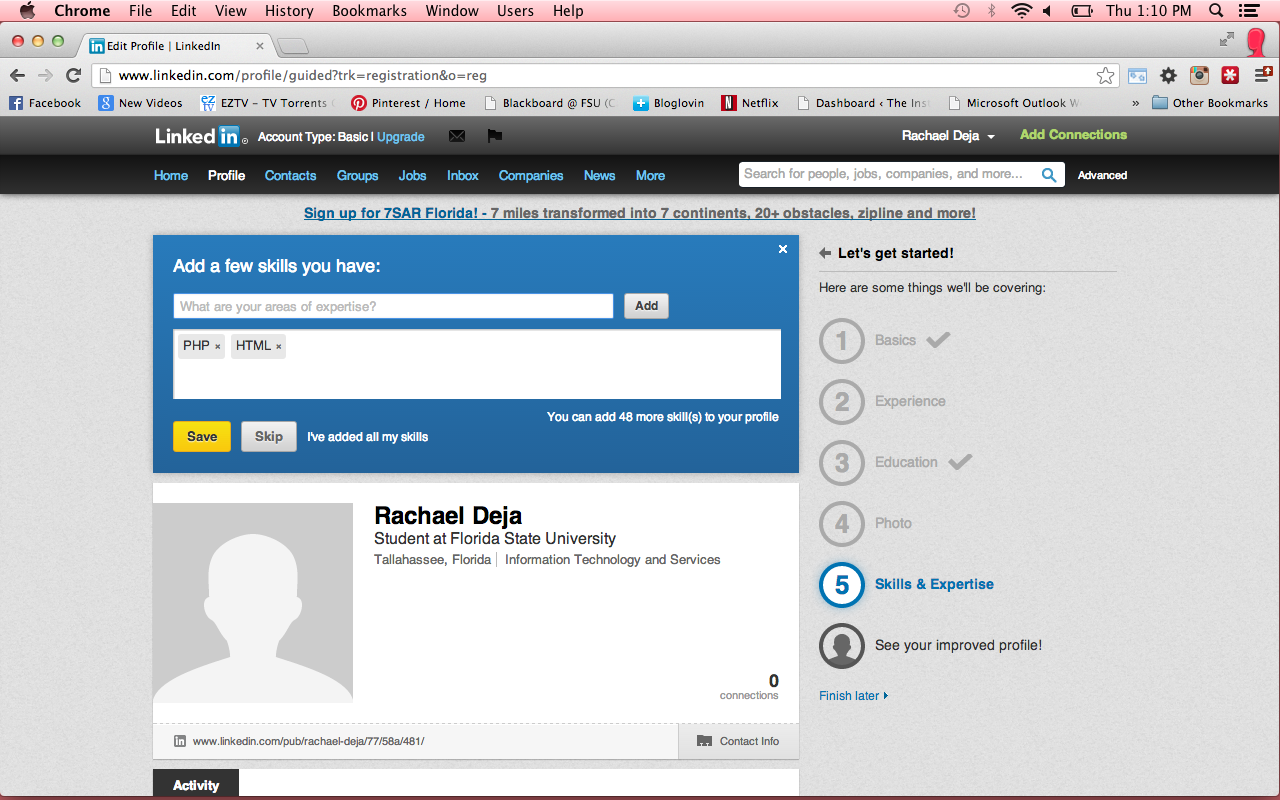 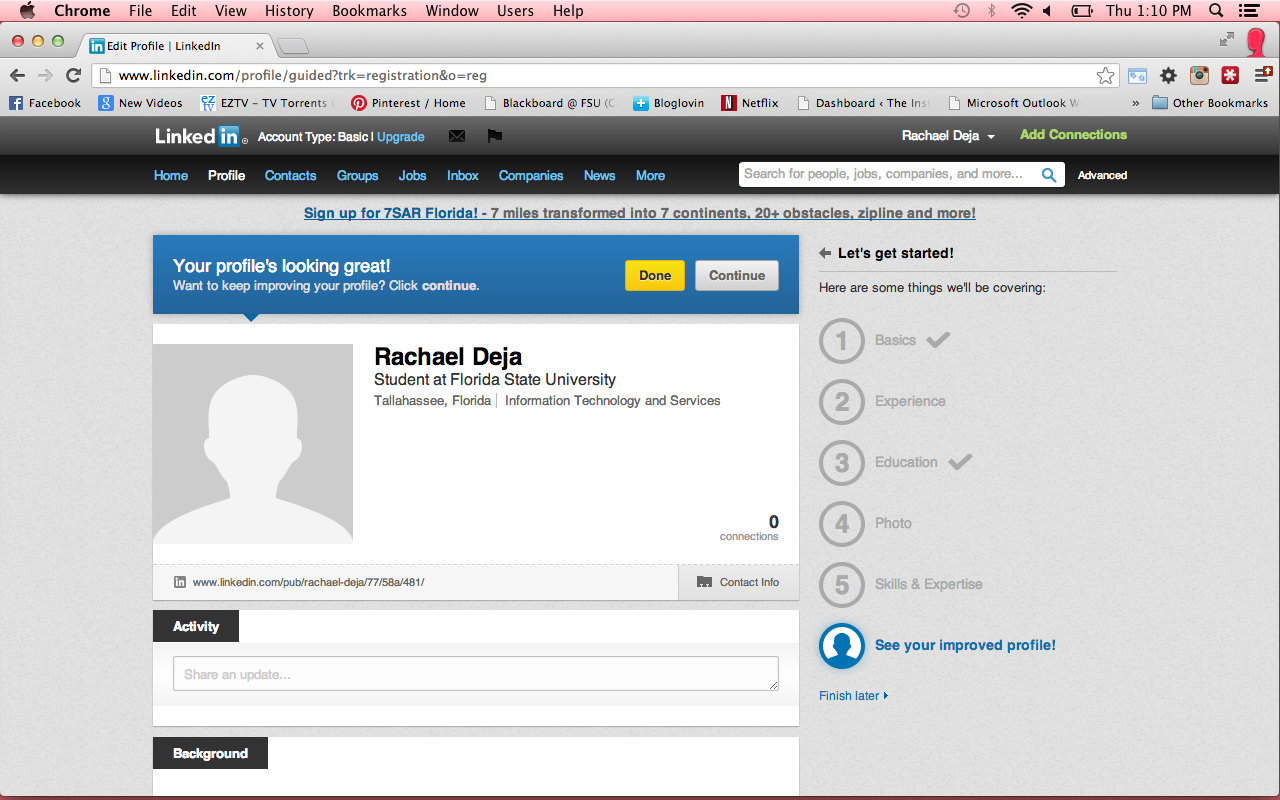 How it Works
Once all the information has been entered LinkedIn begins to data mine
How it Works
It’ll know who to connect you with
Colleagues
Past colleagues
Bosses
Classmates
Friends
“Friends of Friends”
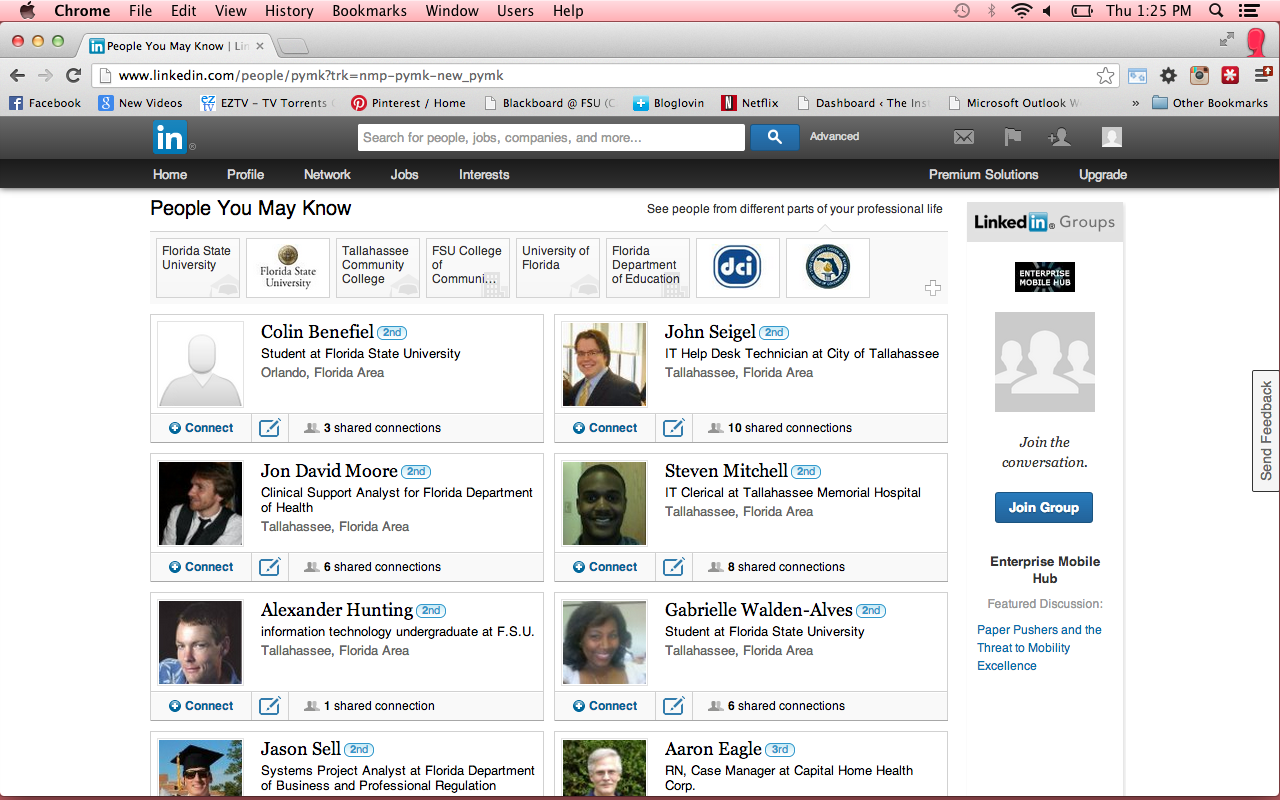 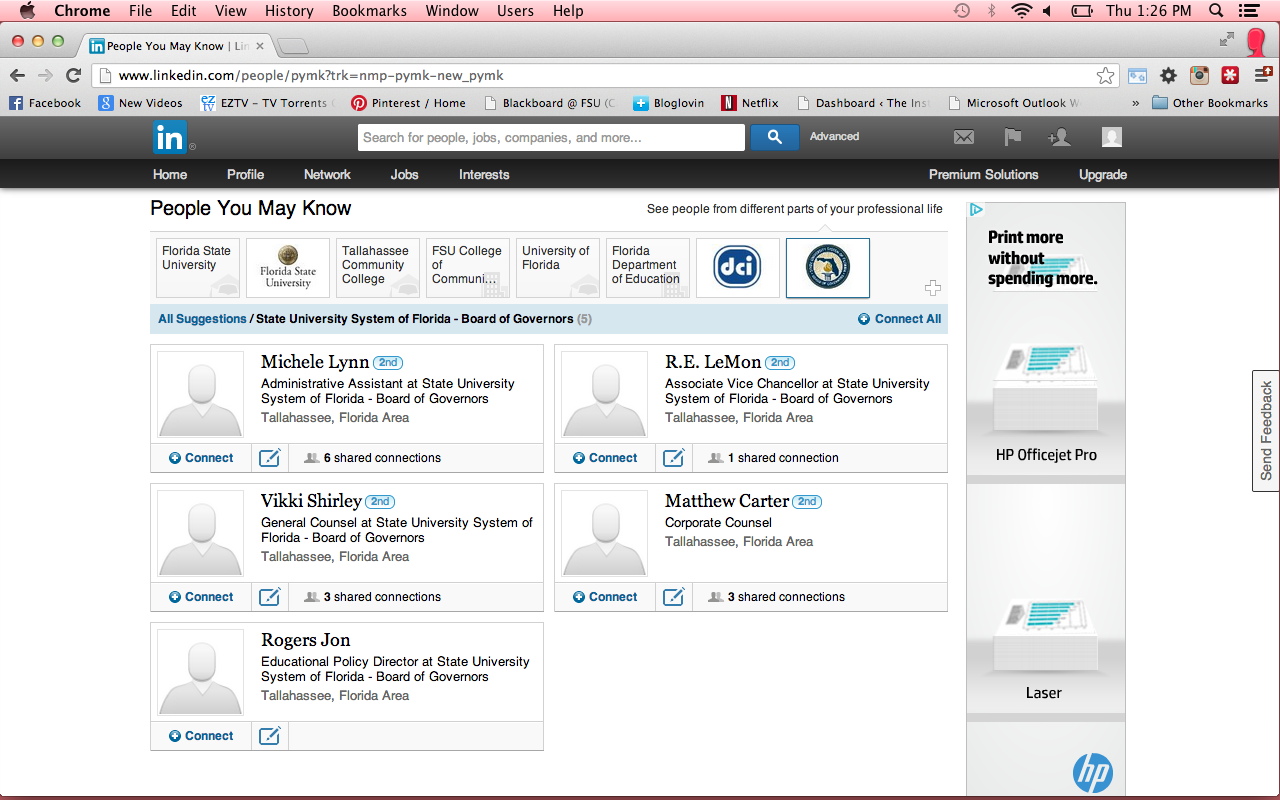 Brand Yourself
Use your resume to get connections!
Use your connections to get..
Recommendations
Endorsements (confirmation of your skills)
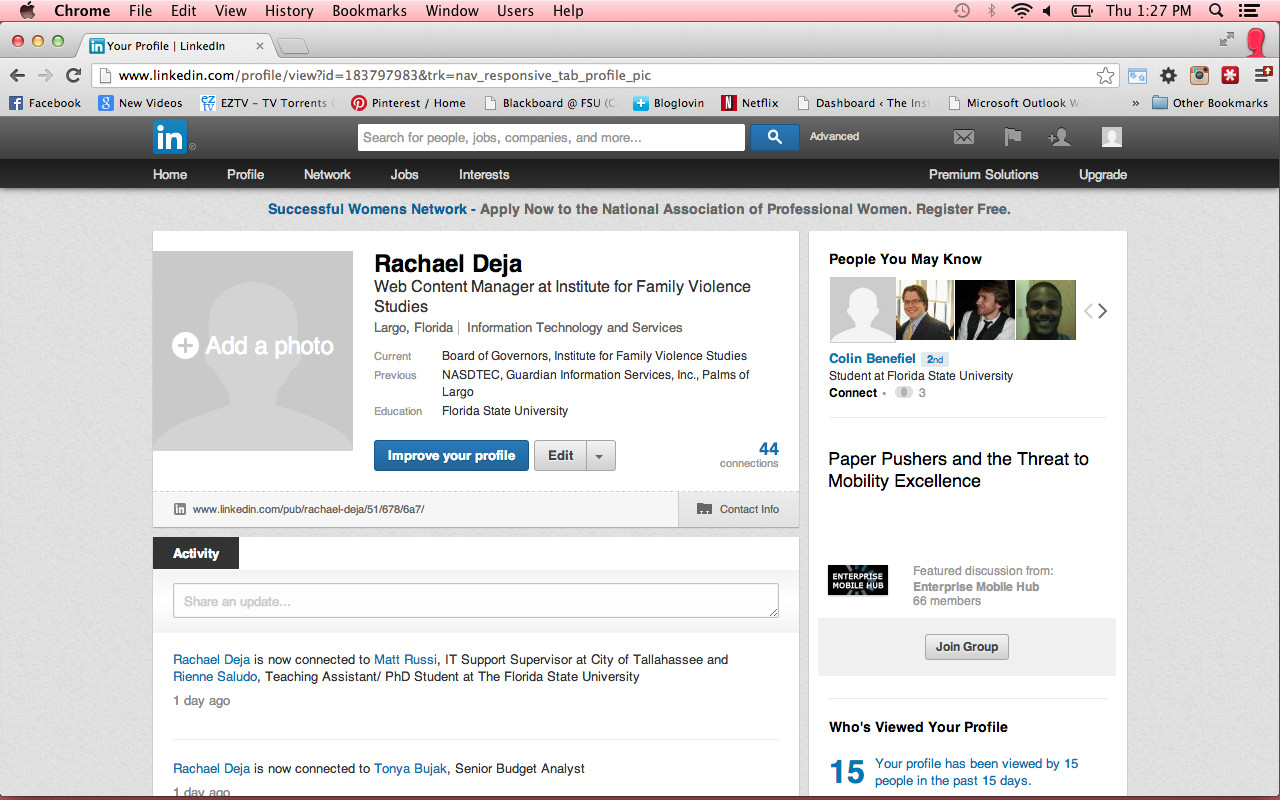 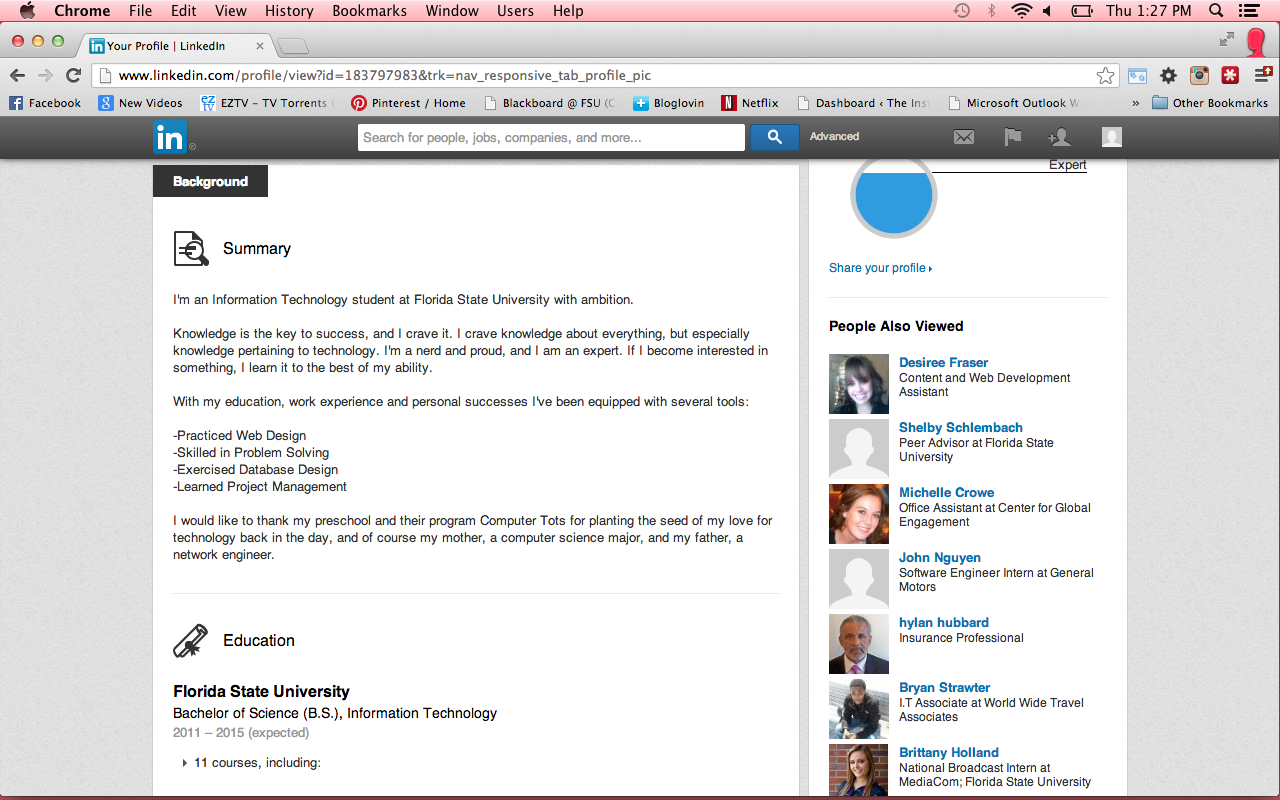 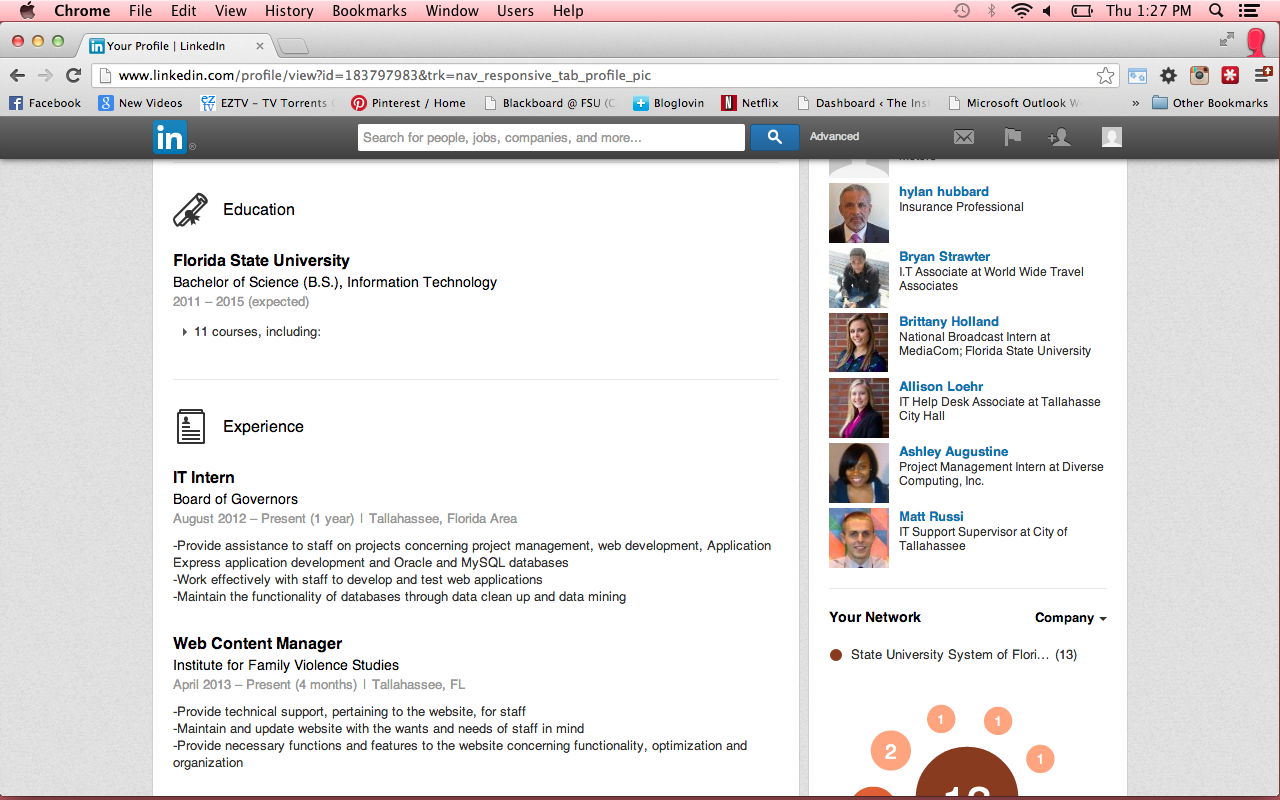 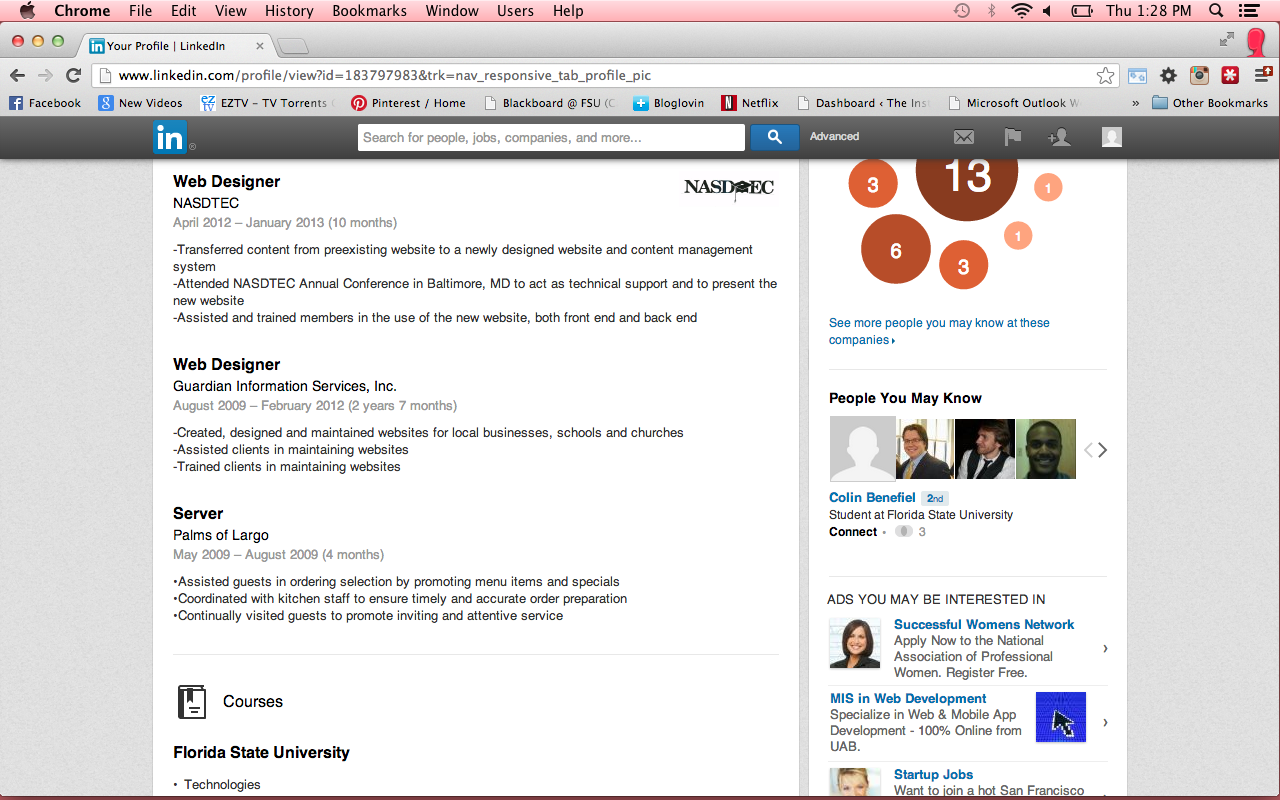 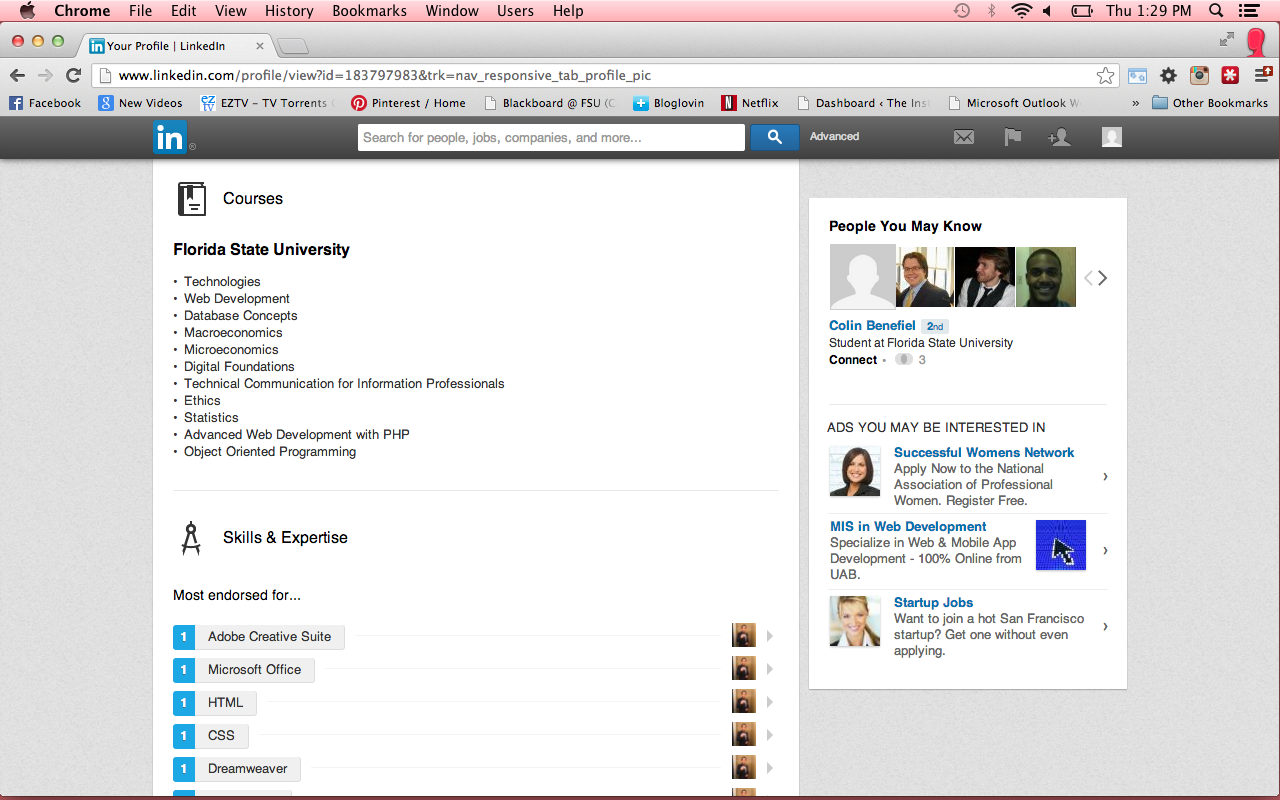 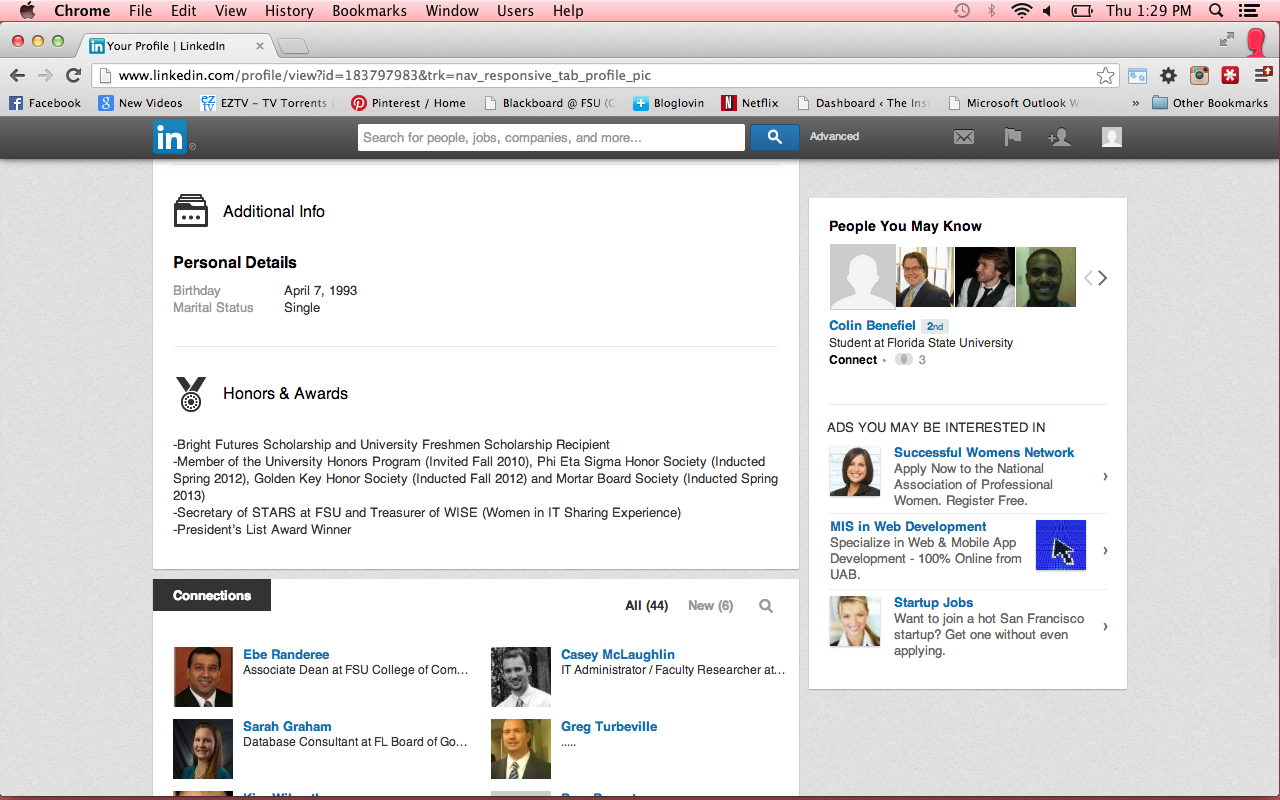 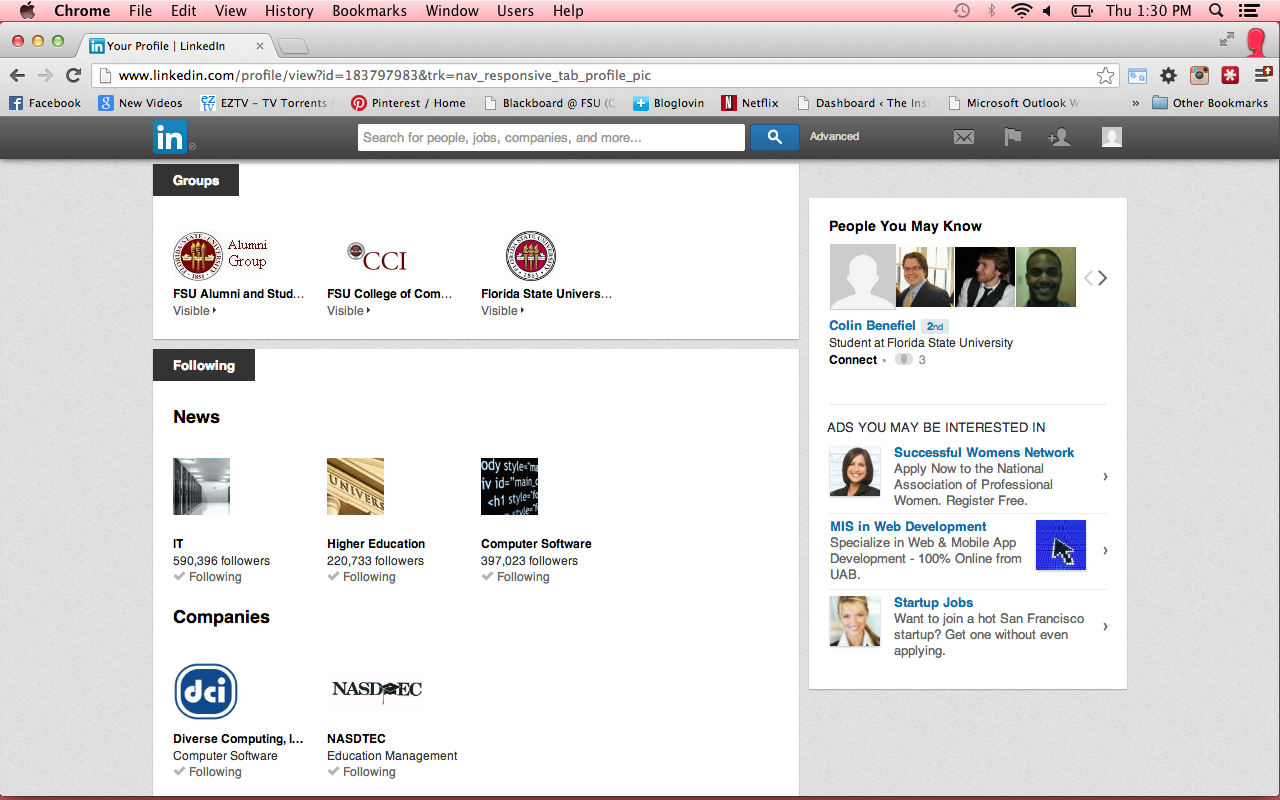 Growing Your Network
Business cards are a thing of the past
Information changes
People move on
Finding Jobs
Get the word out
Get LinkedIn recommendations from your colleagues
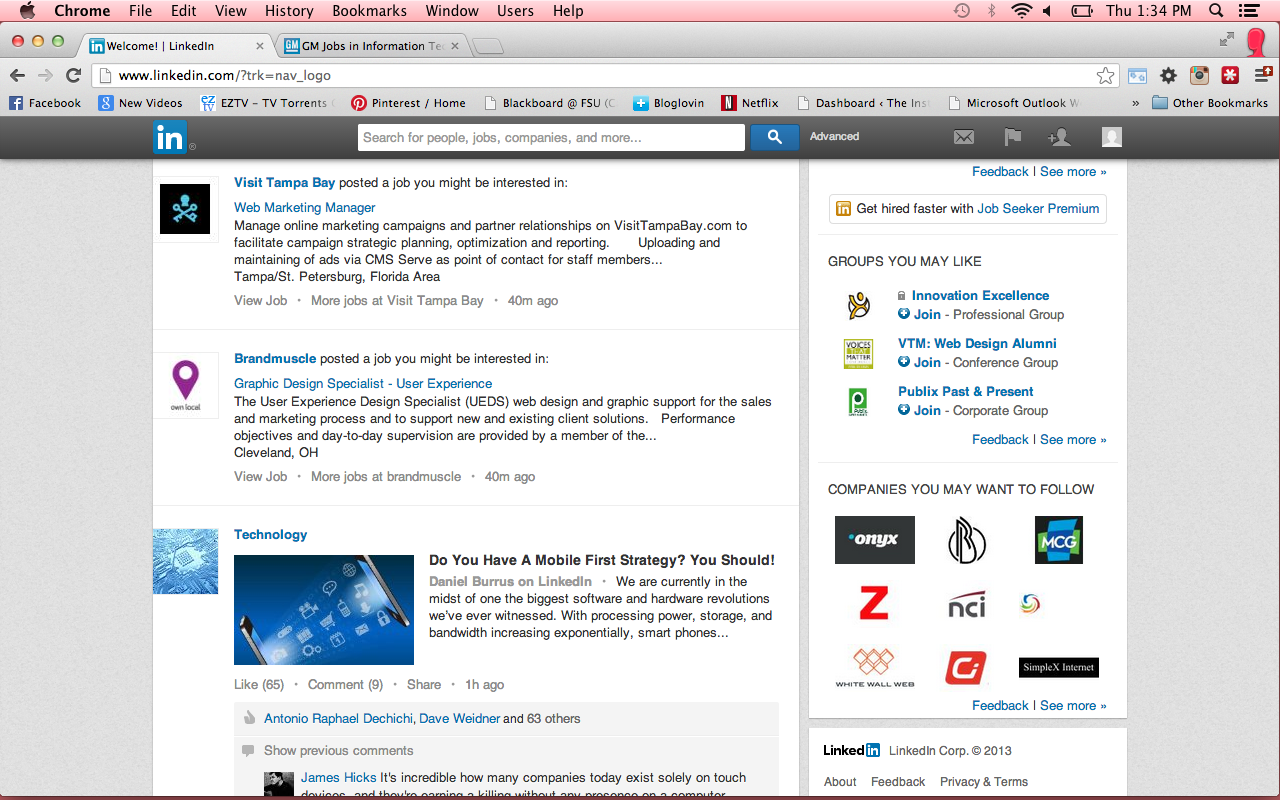 Finding Jobs
Find out where people with your backgrounds are working
Find out where people at a company came from
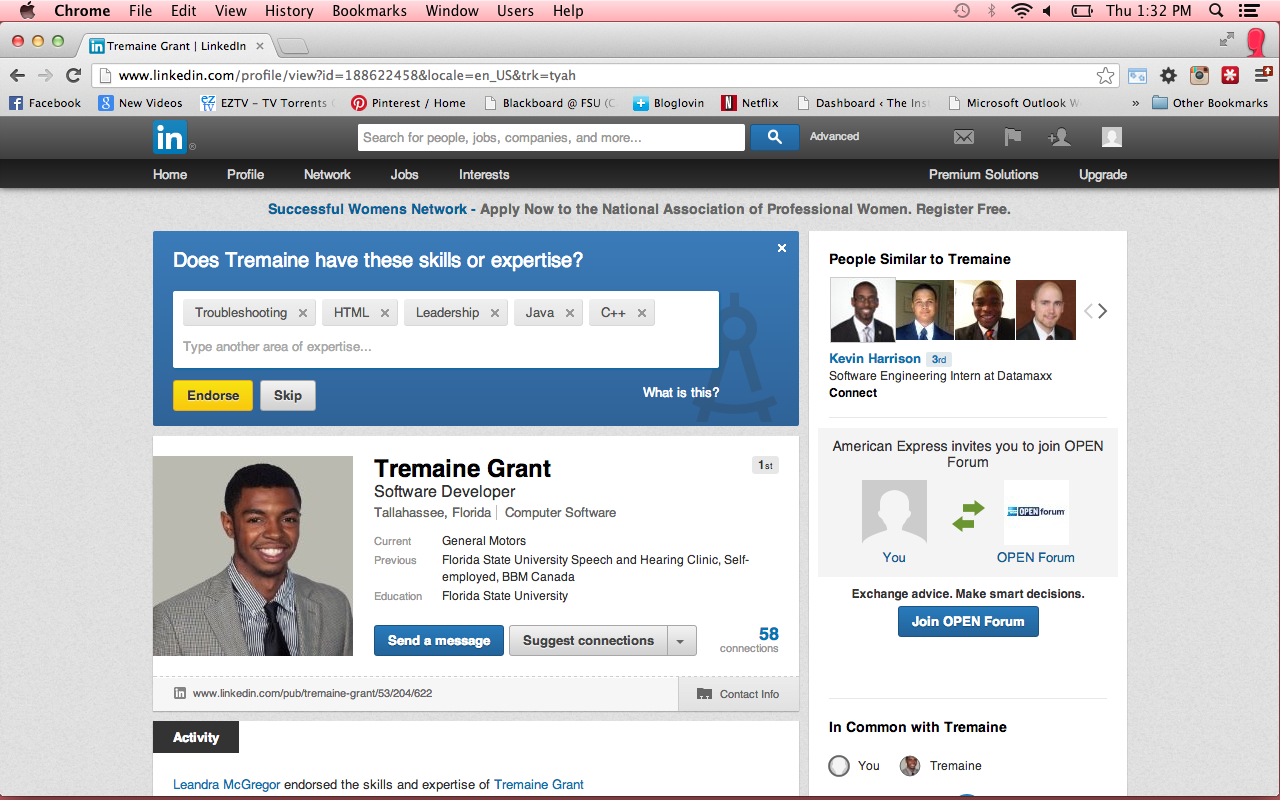 Finding Jobs
Find out where people from a company go next
Check if a company is still hiring
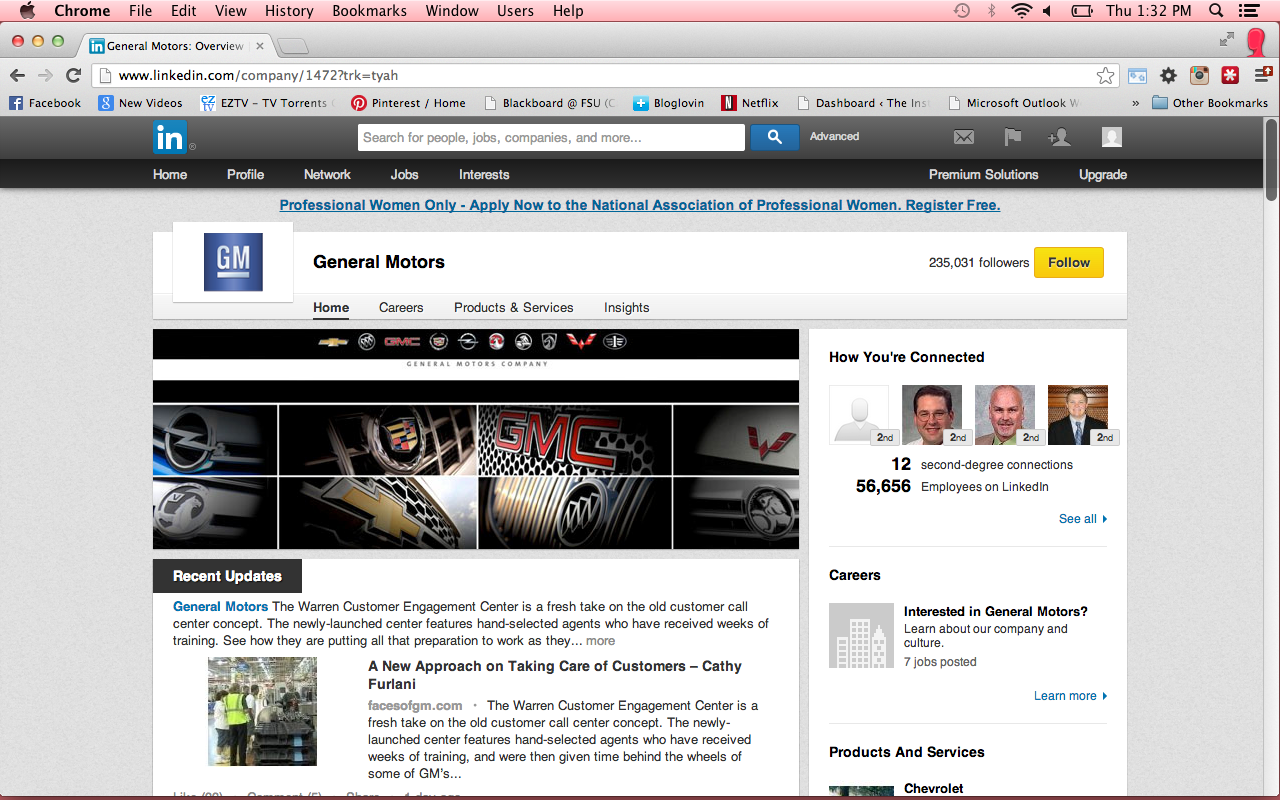 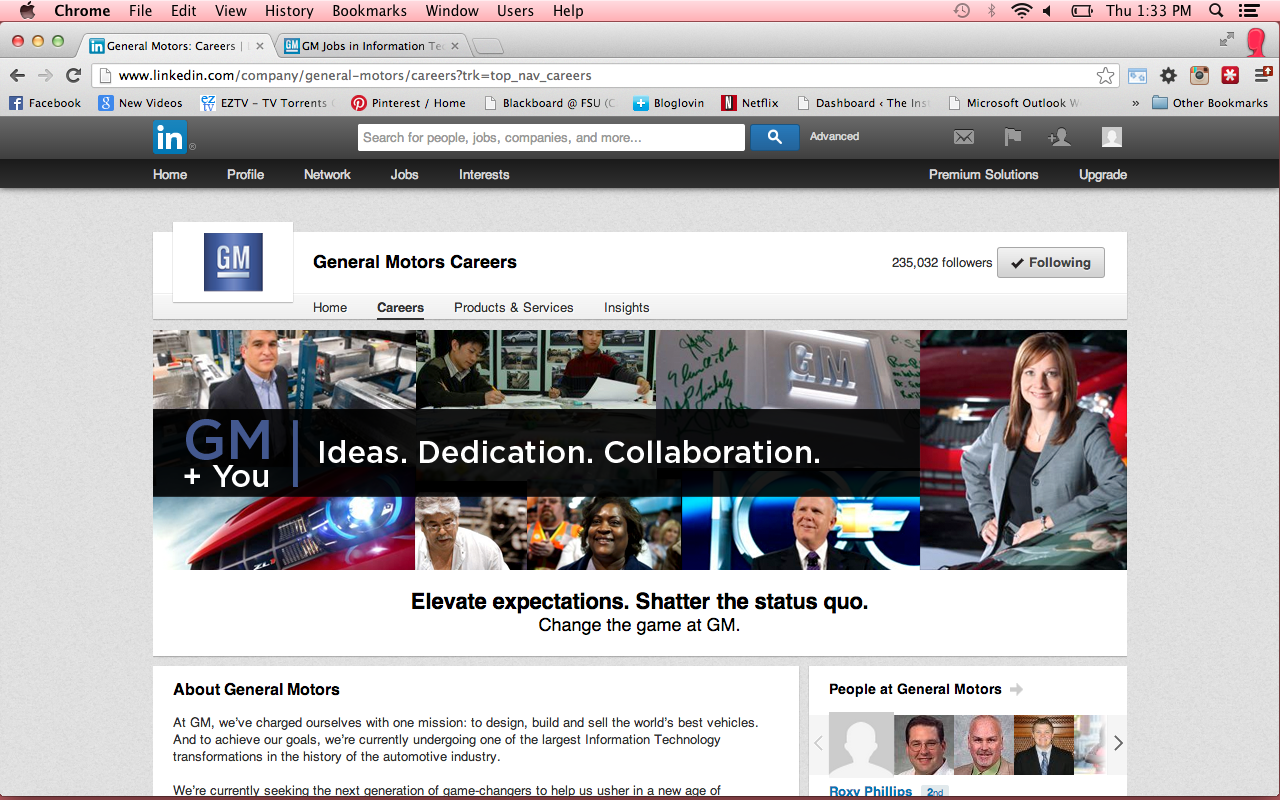 Why to use LinkedIn
Increase your visibility
Improve your connectability
Enhance your search engine results
Why to use LinkedIn
Perform blind, “reverse”, and company reference checks
Increase the relevancy of your job search
Why to use LinkedIn
Make your interview go smoother
Gauge the health of a company
Gauge the health of an industry
Why to use LinkedIn
Track startups 
Ask for advice
Why to use LinkedIn
Gather useful information on a specific job you are looking for
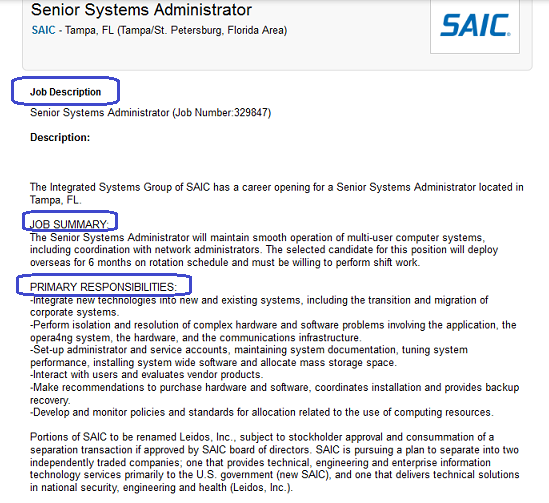 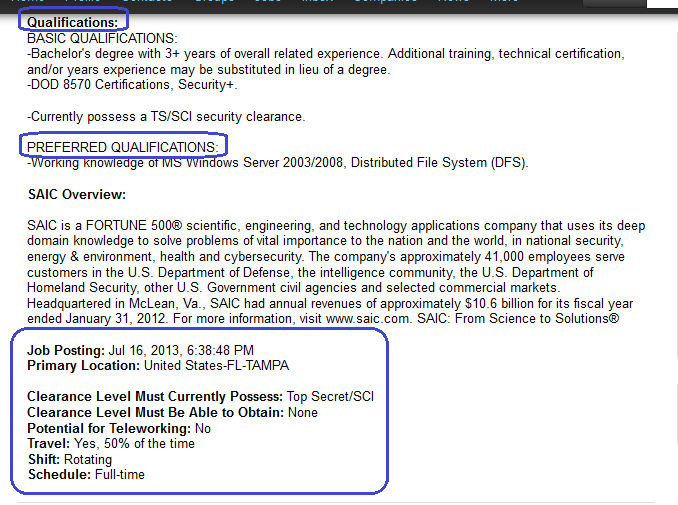 Conclusion
Today we looked at who uses, why use, and how to use LinkedIn all which are very important in todays technology driven work world.
Bottom Line
Advertise yourself
Put your self out there to be found
If someone wanted more information pertaining your work skills and previous work history they would have a detailed profile which they can find right on LinkedIn about what you are doing and your background.